Администрация города нижневартовска
Акция
«Помоги природе. 
Накорми птиц.»

2016
ЦЕЛЬ АКЦИИ
Привлечение внимания детей и подростков к проблемам зимующих видов птиц, сохранения их численности, воспитание бережного отношения к птицам
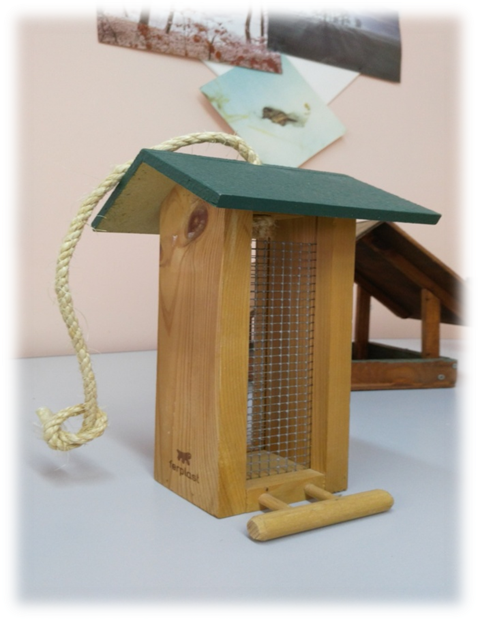 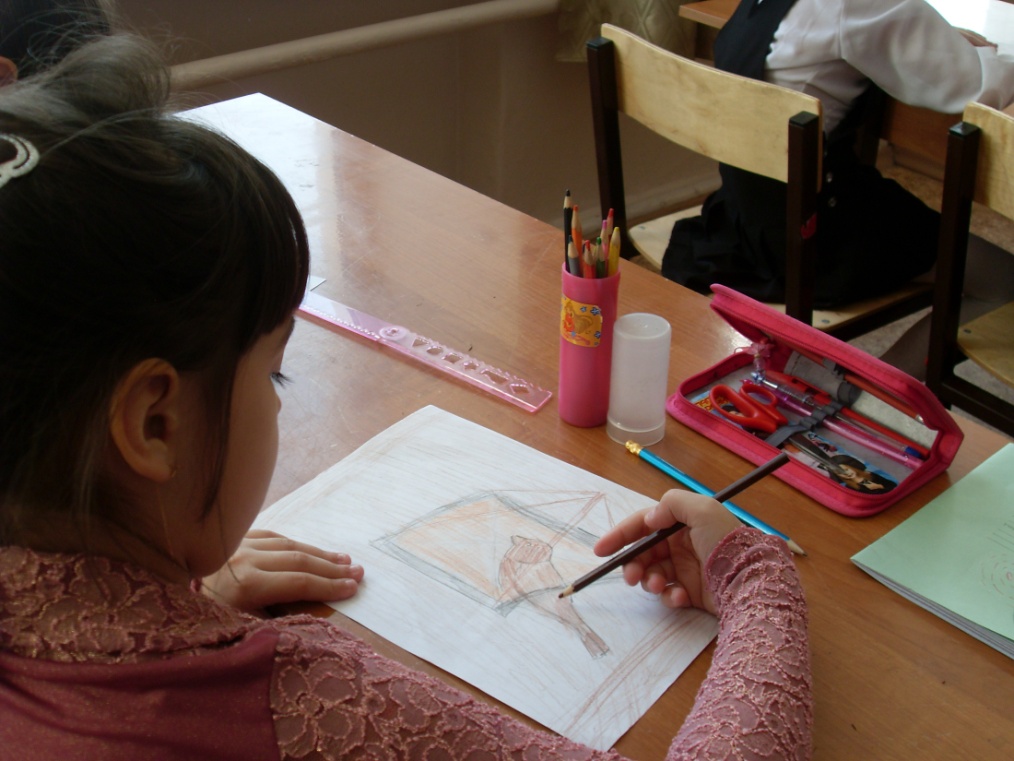 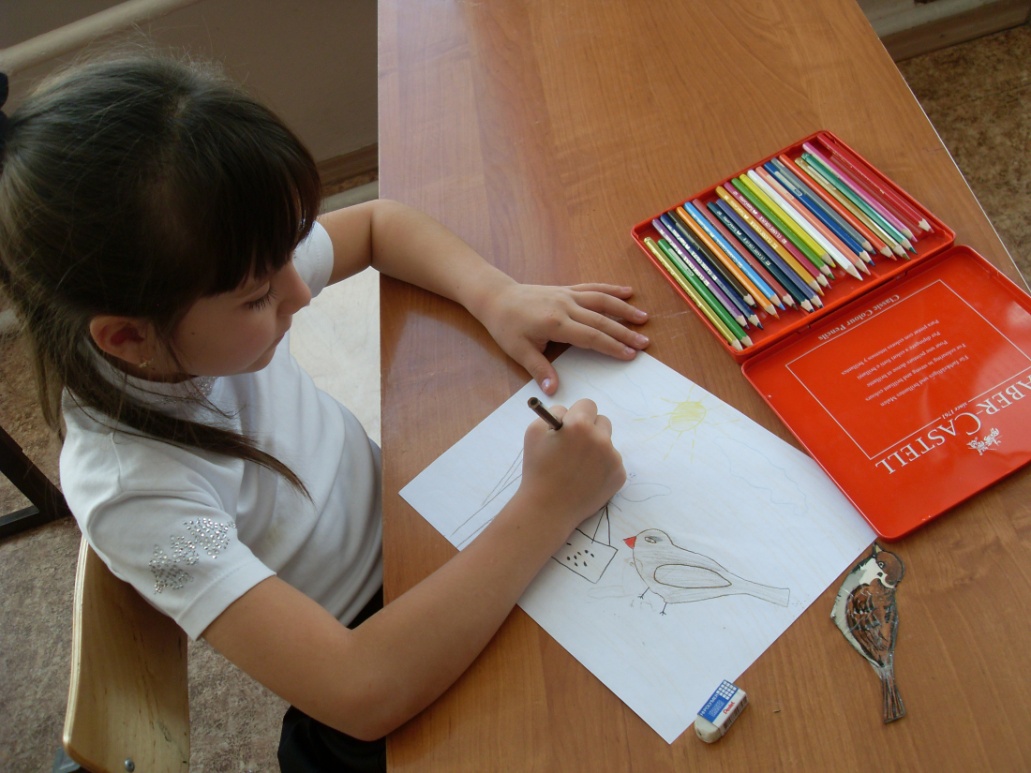 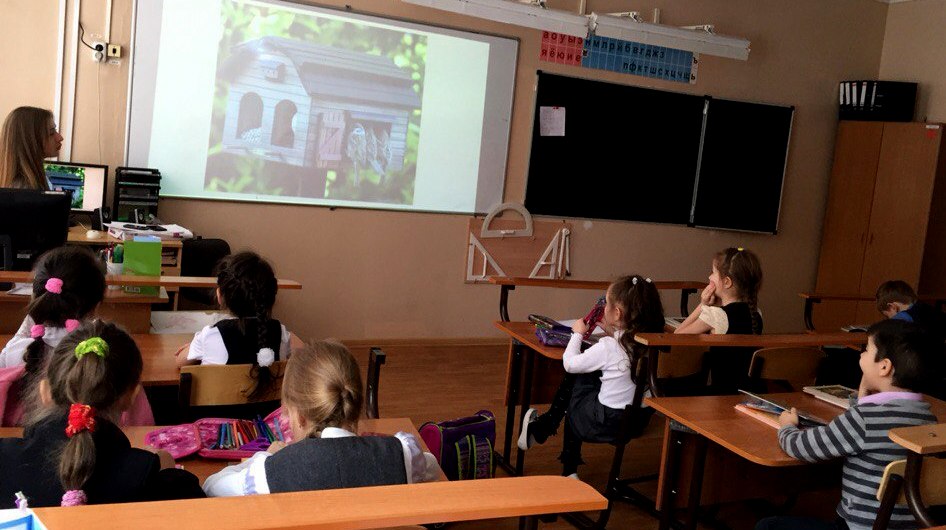 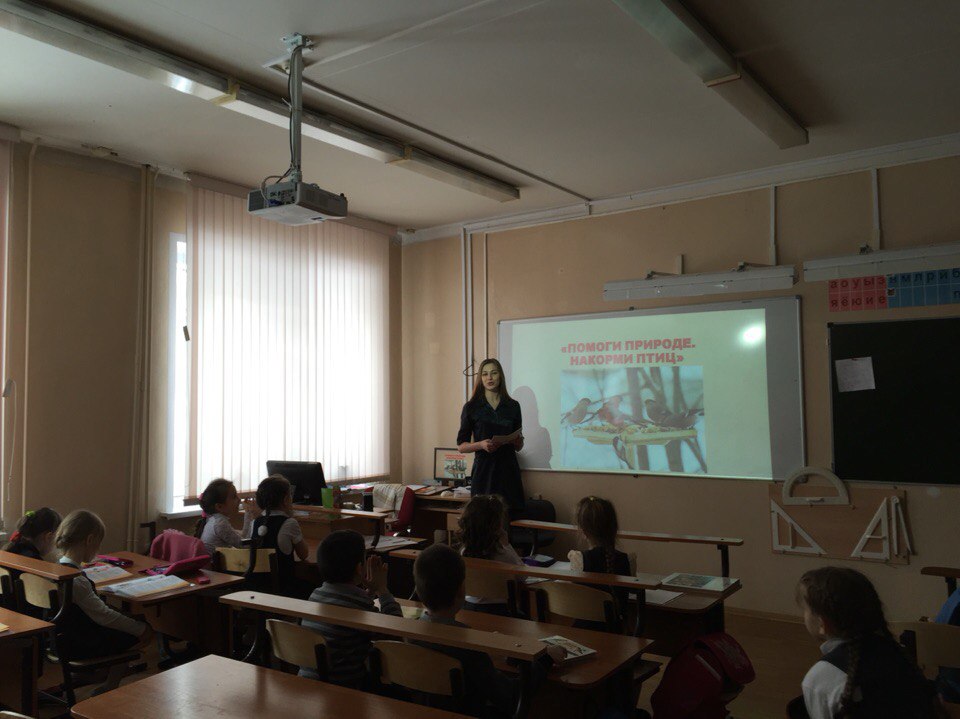 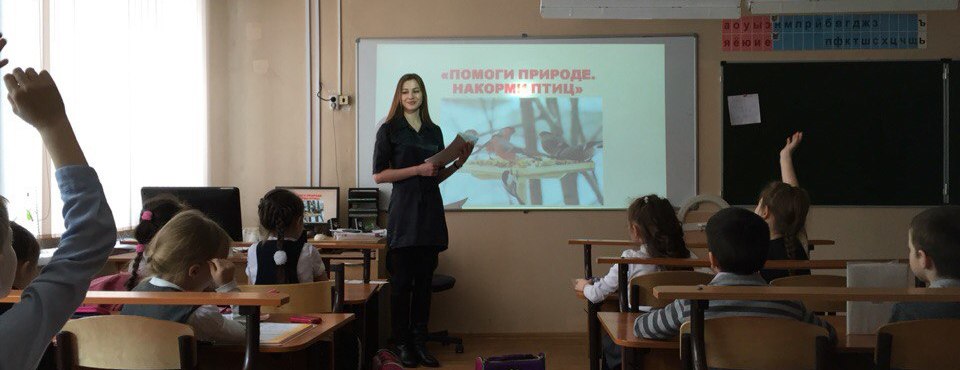 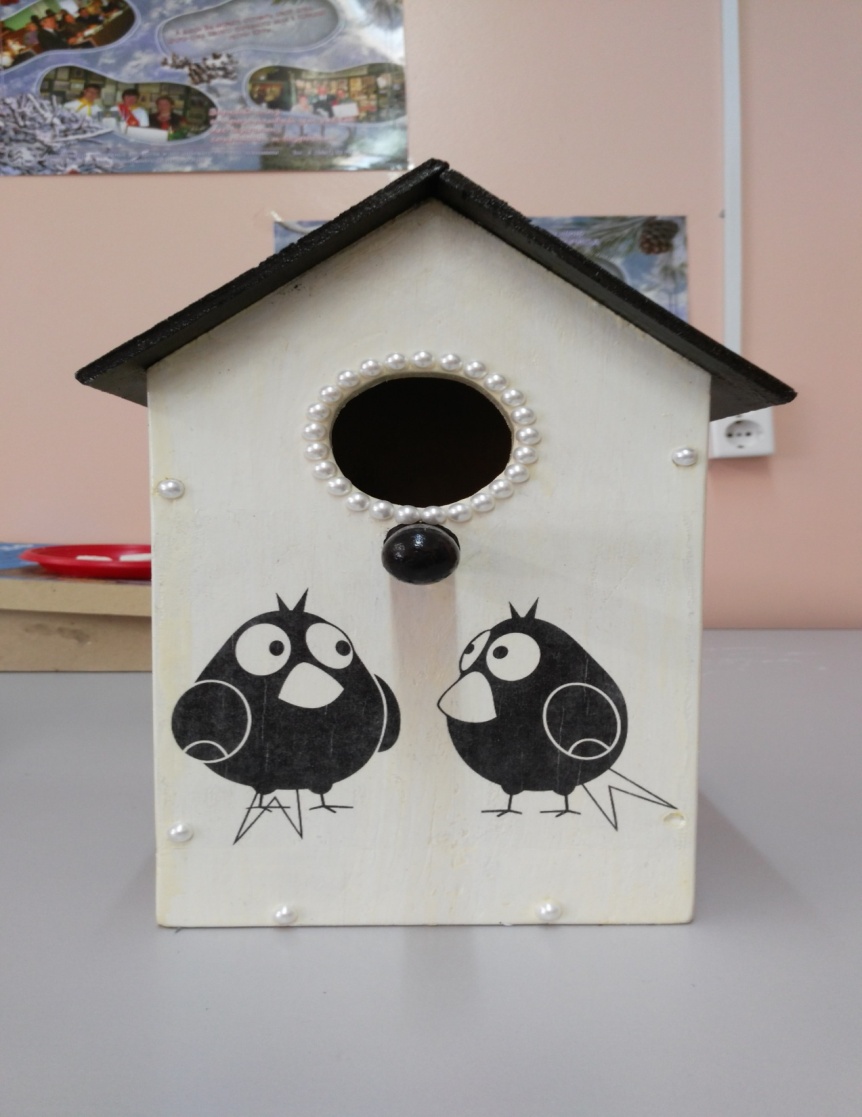 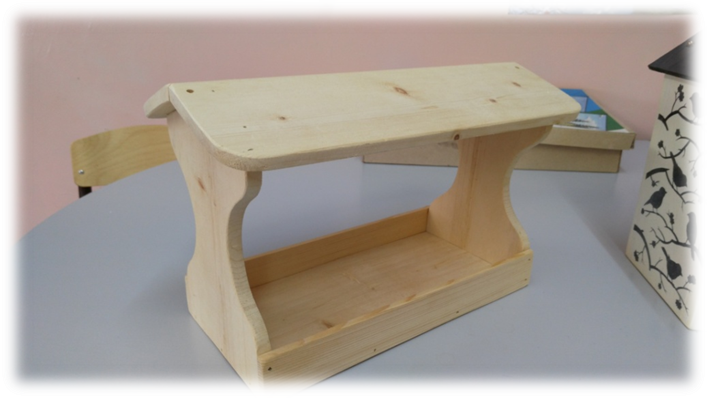 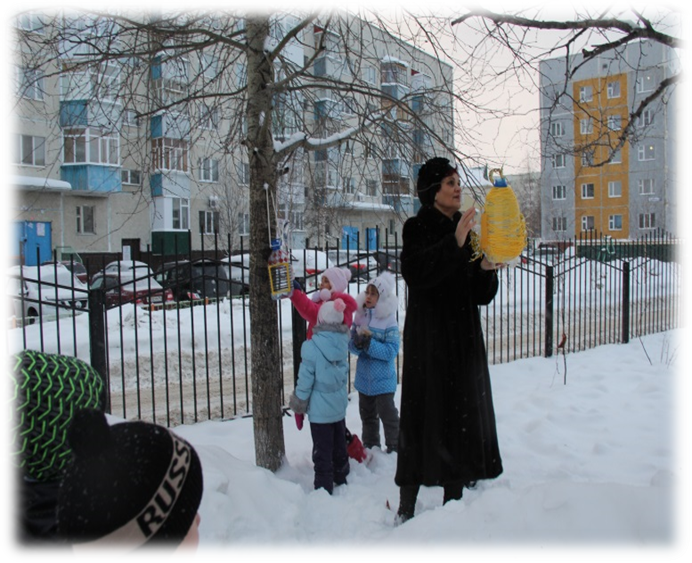 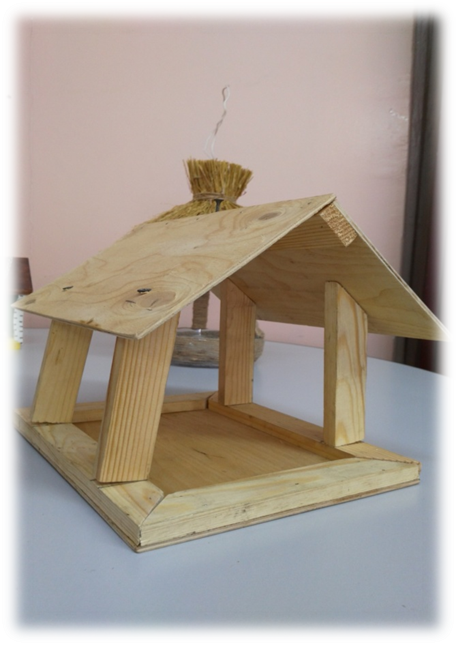 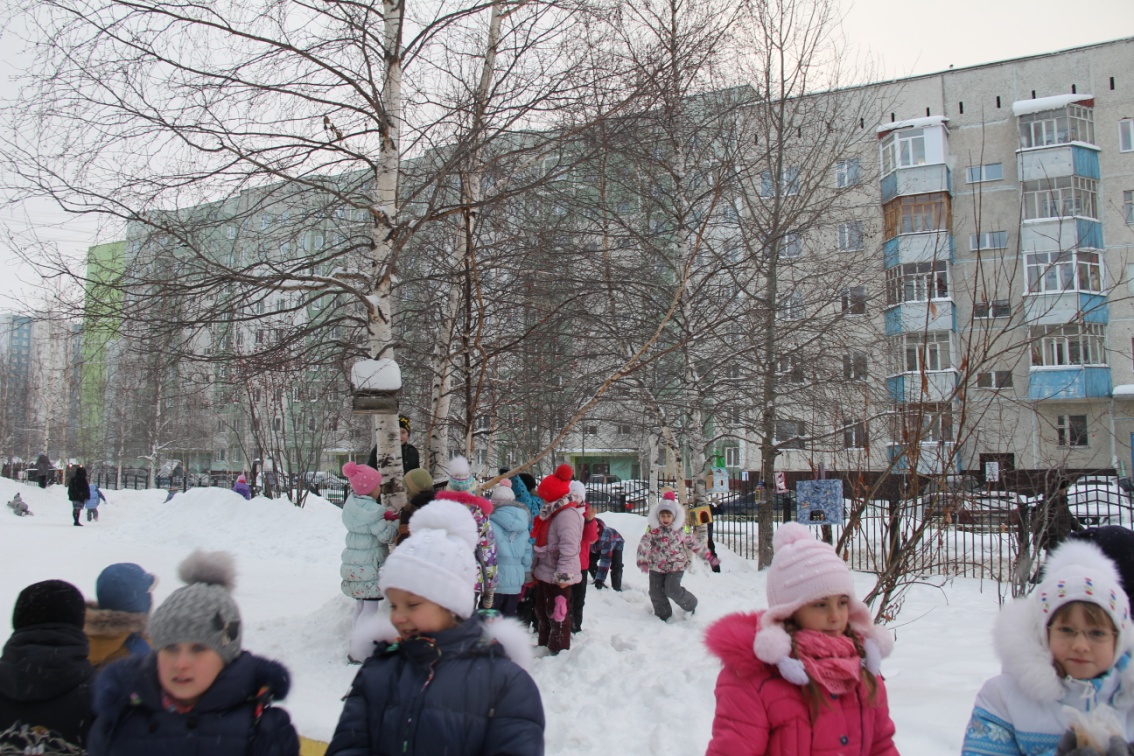 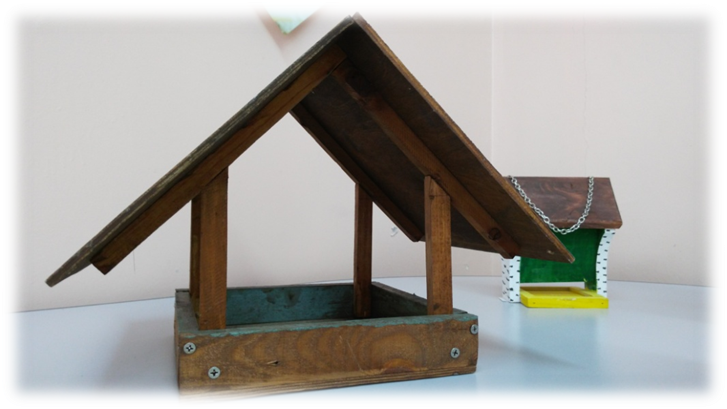 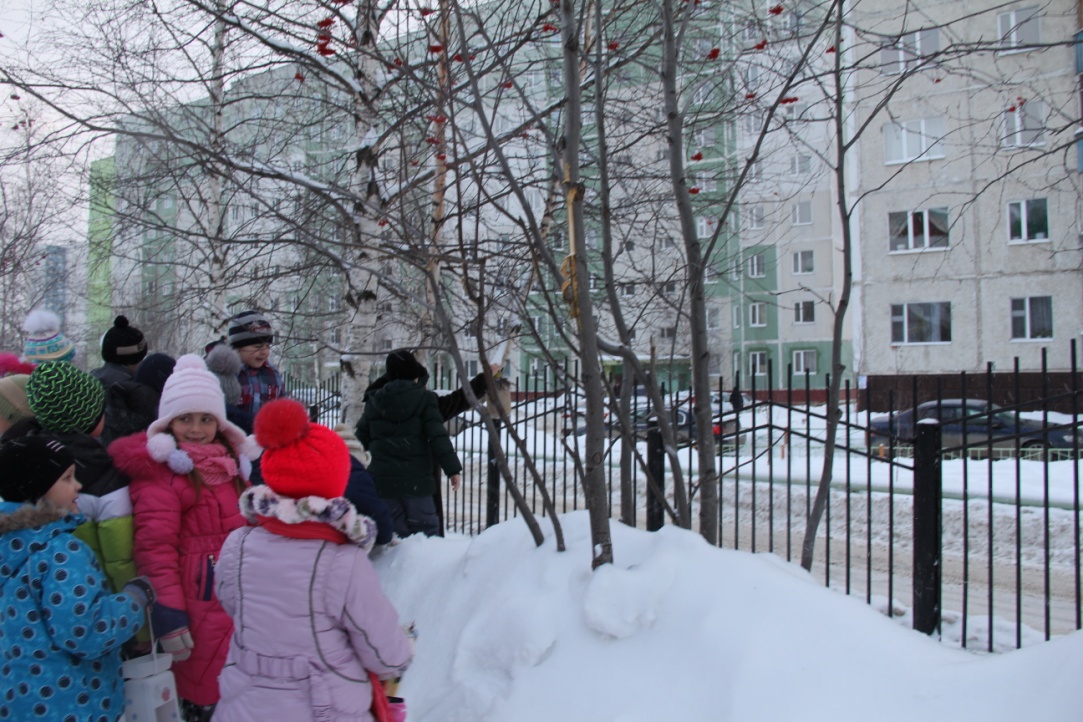 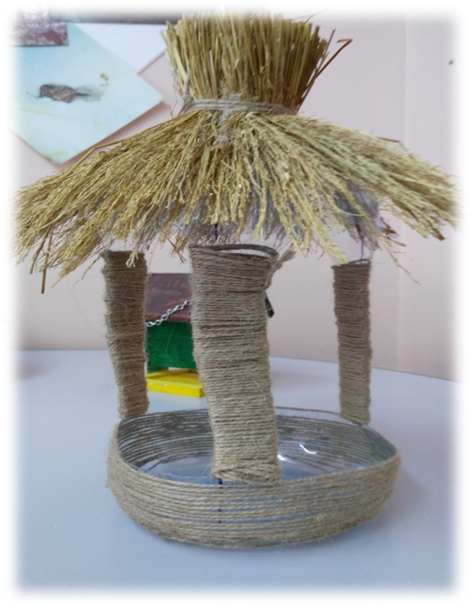 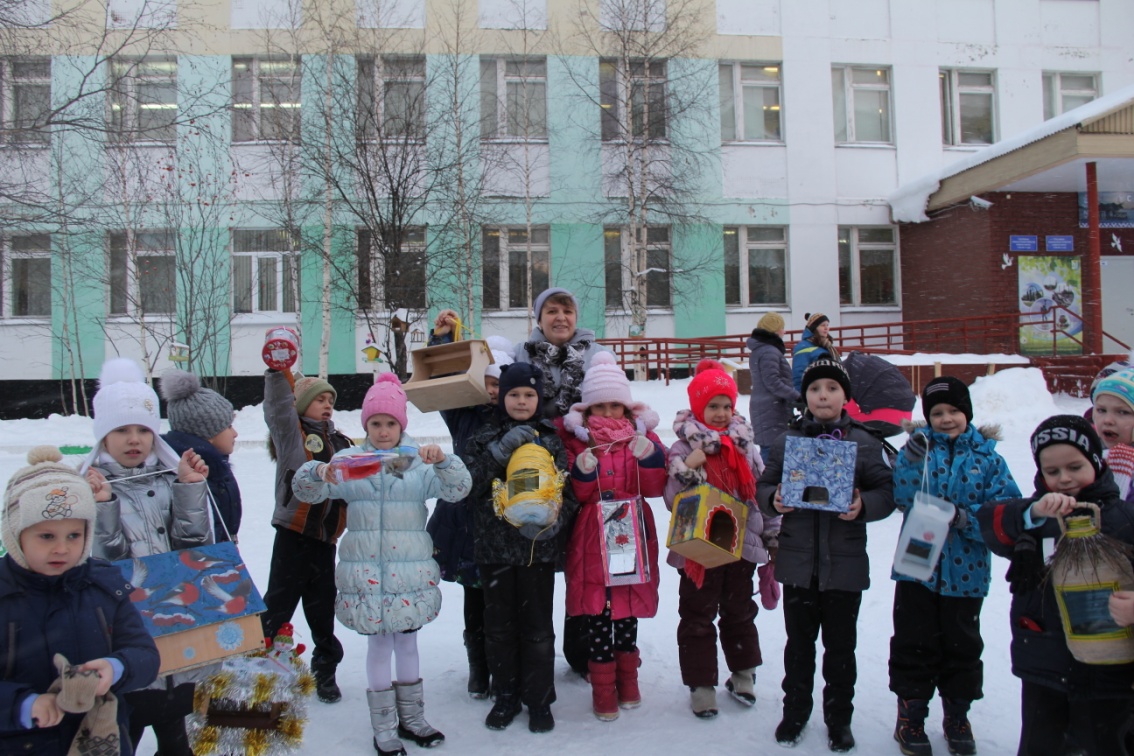 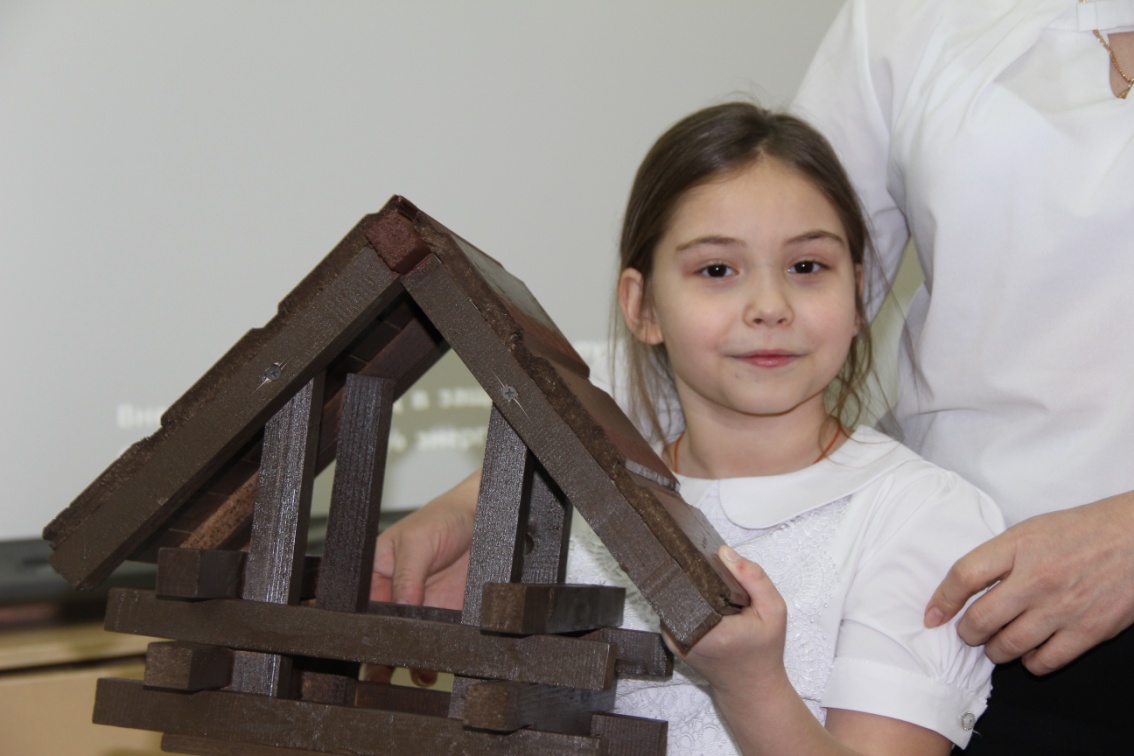 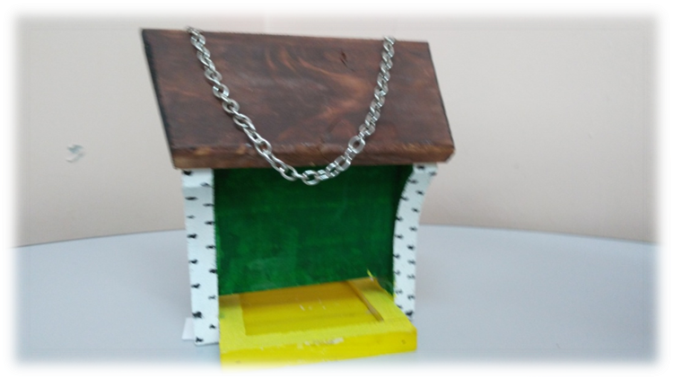 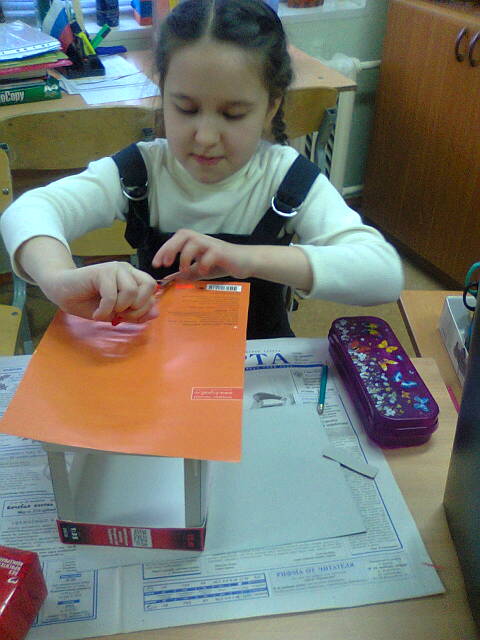 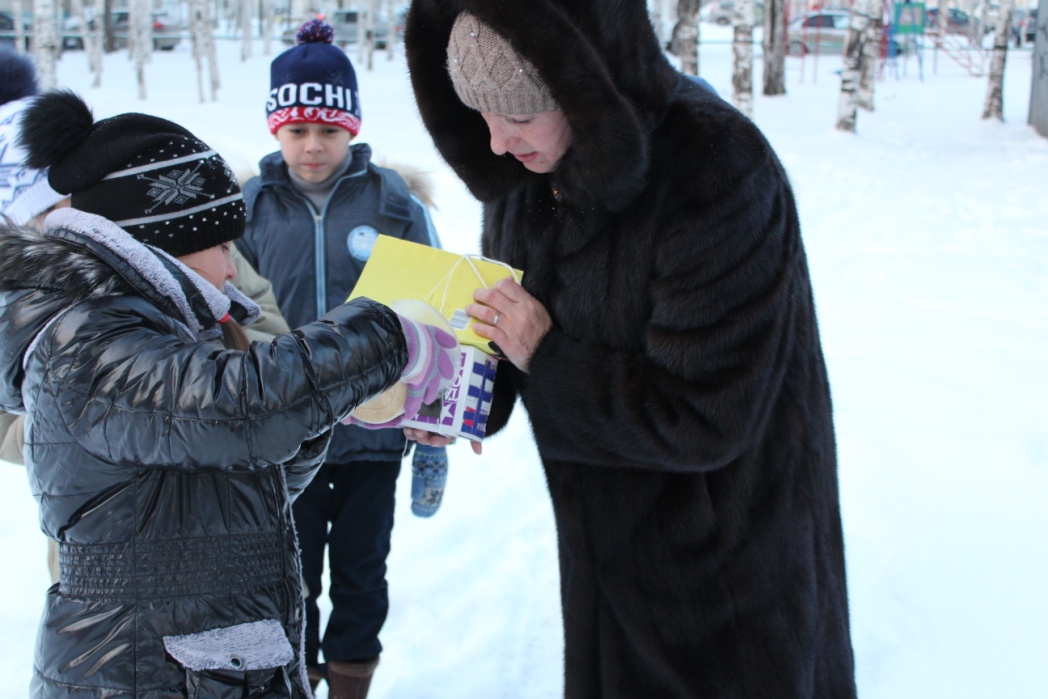 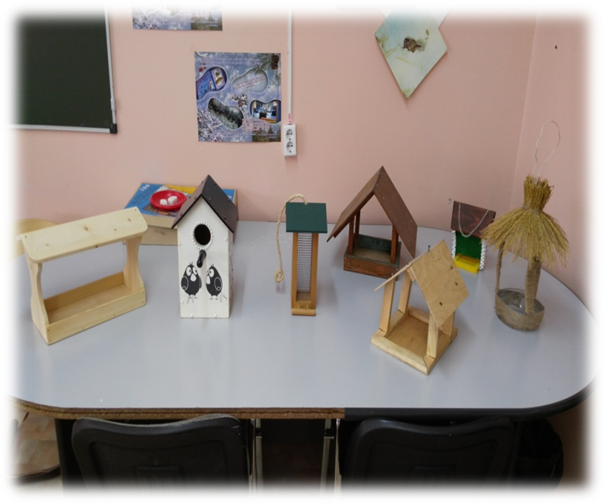 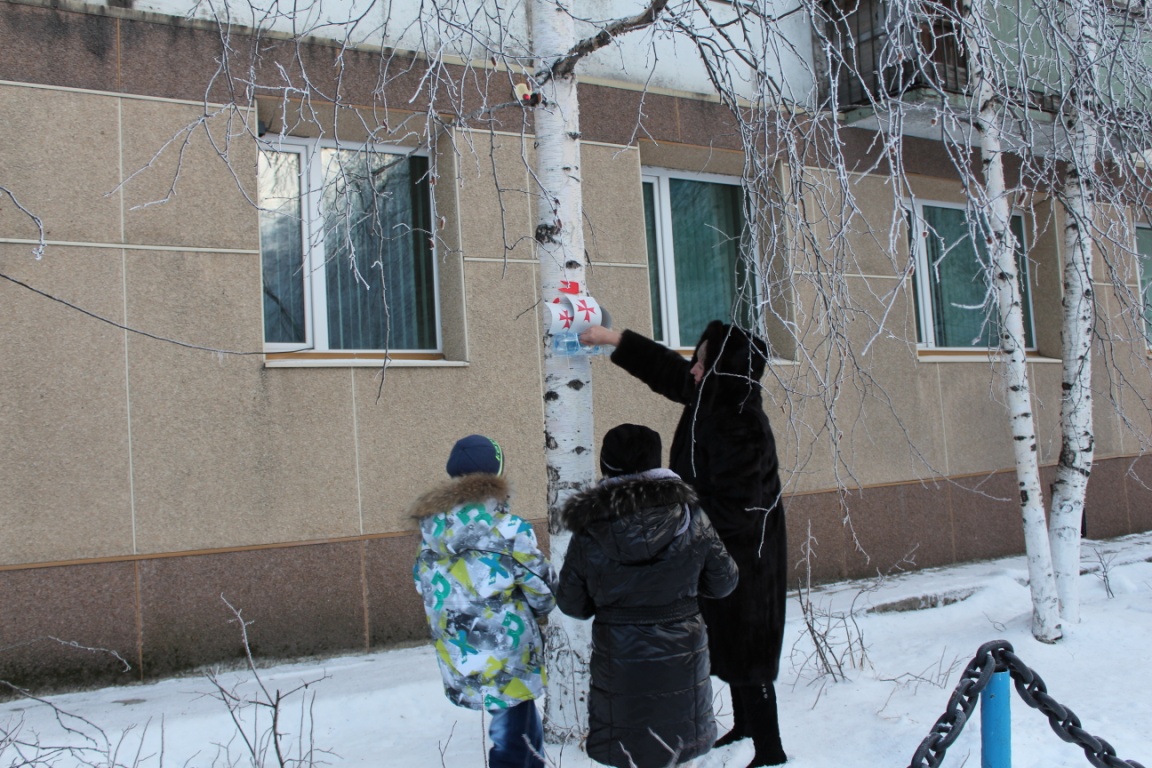 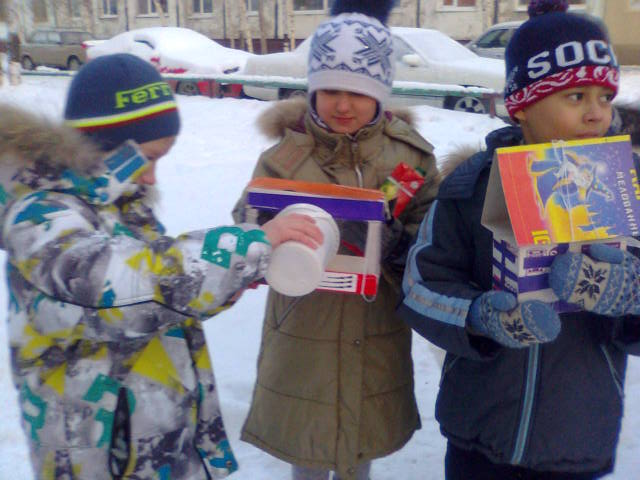 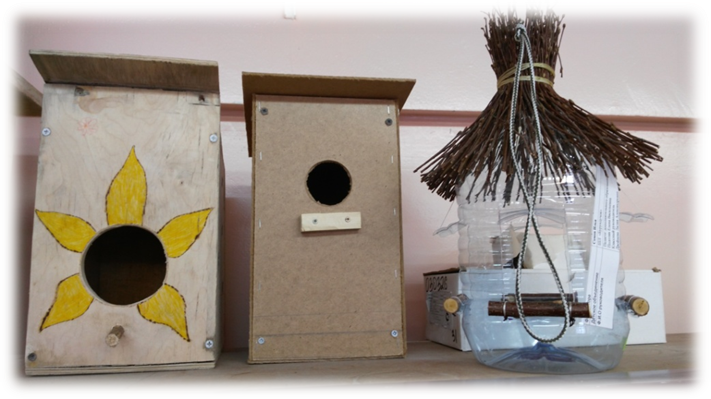 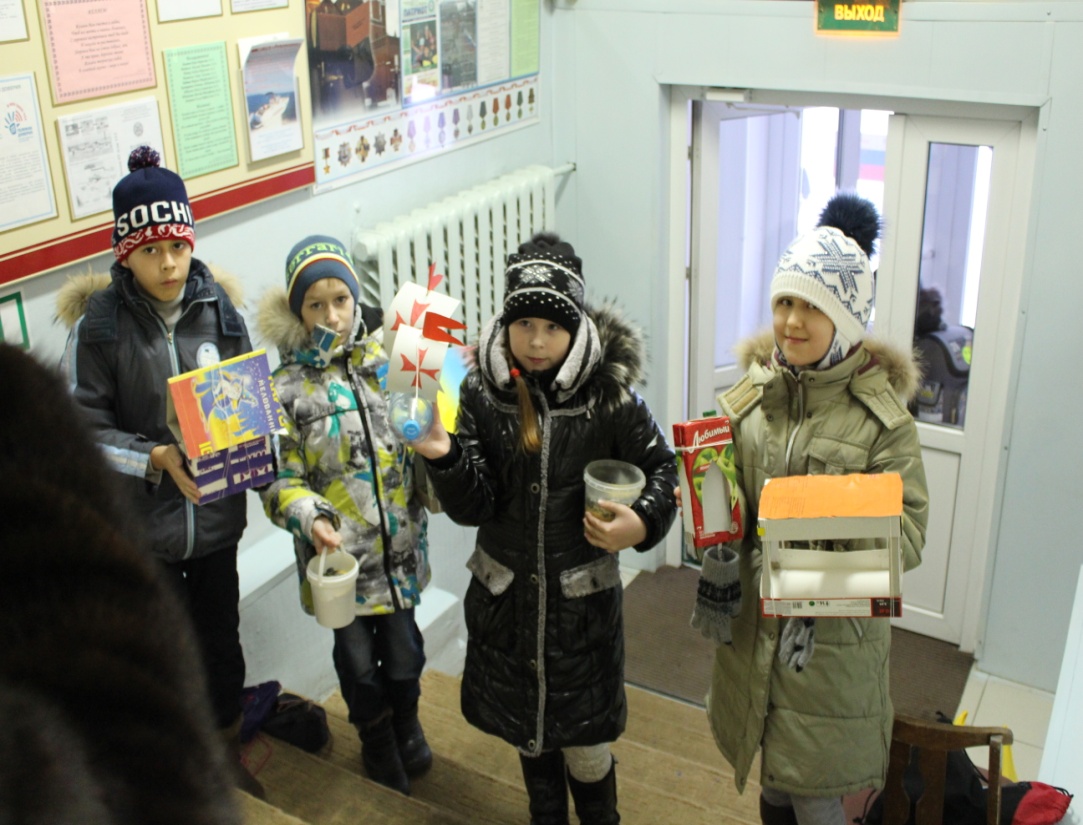 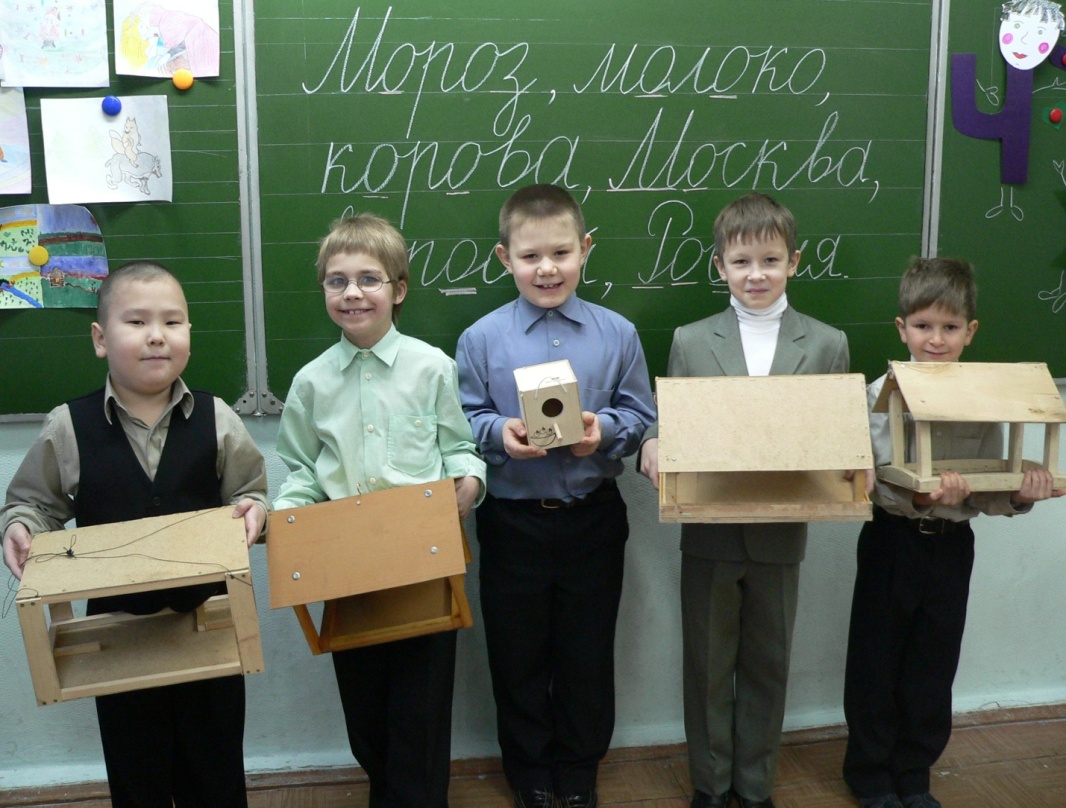 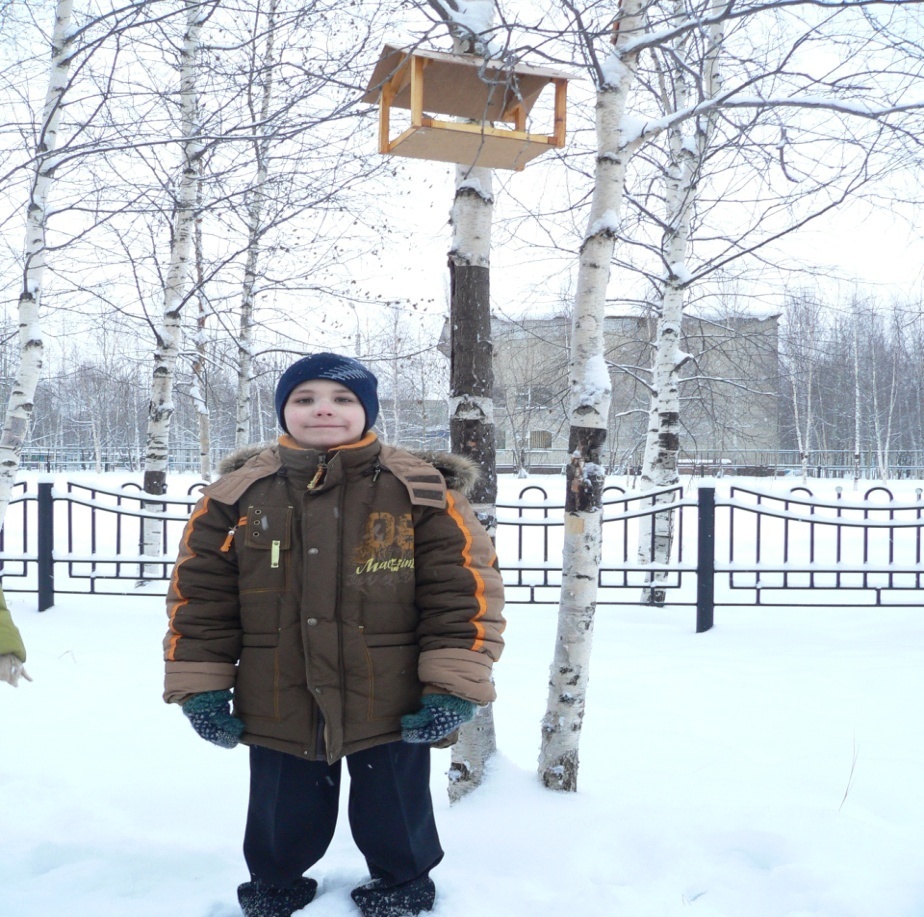 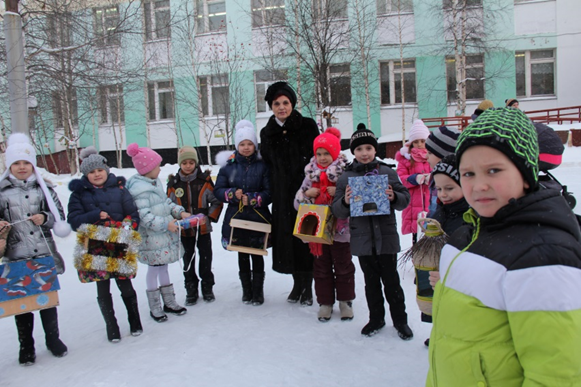 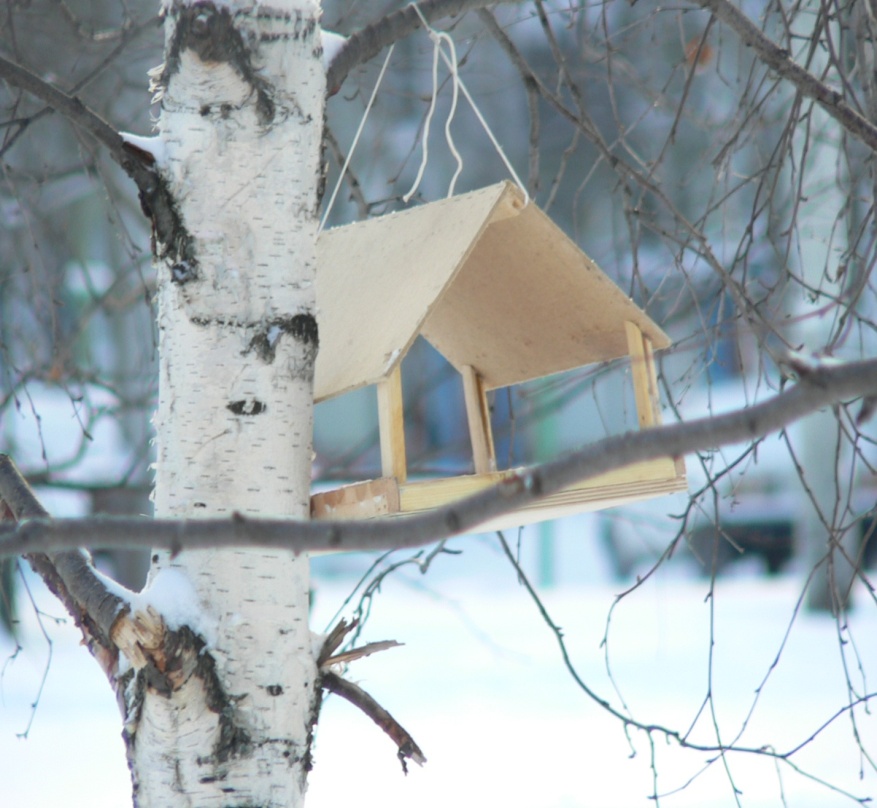 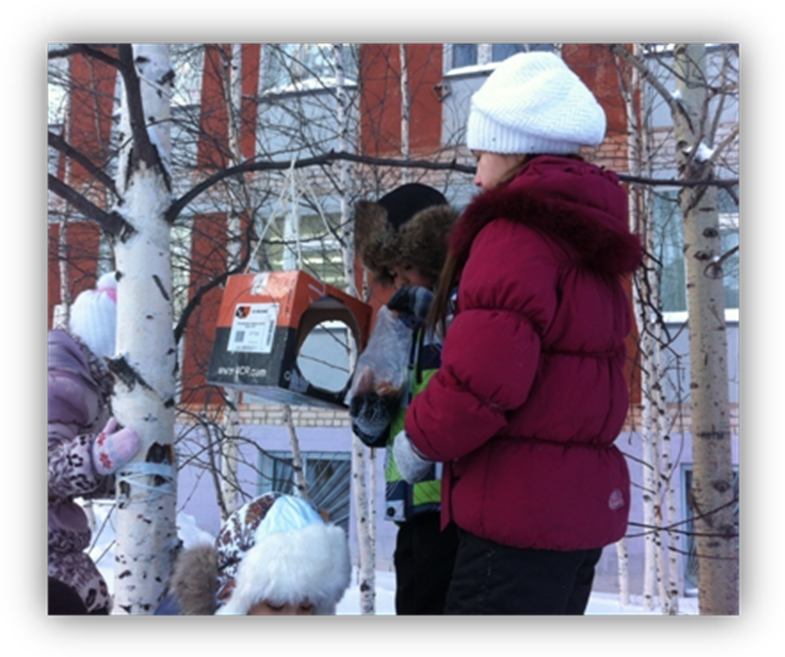 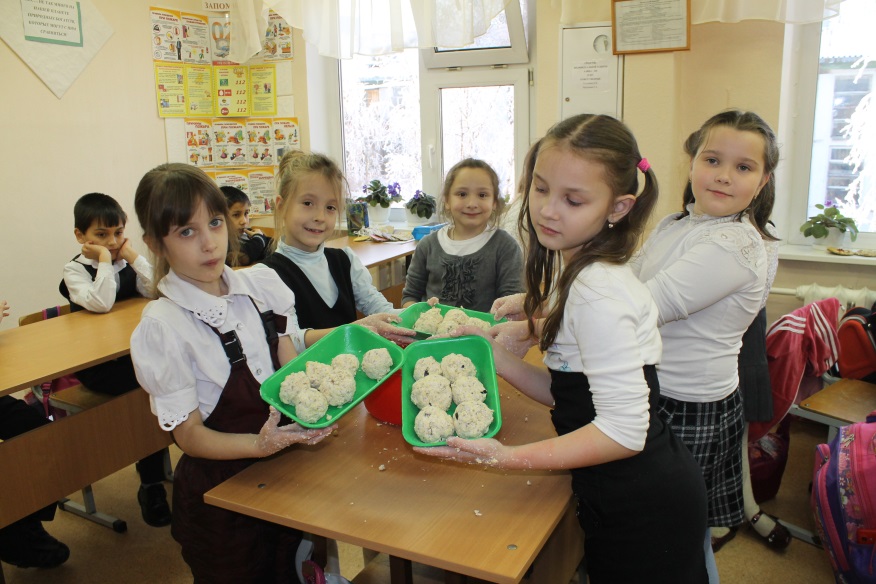 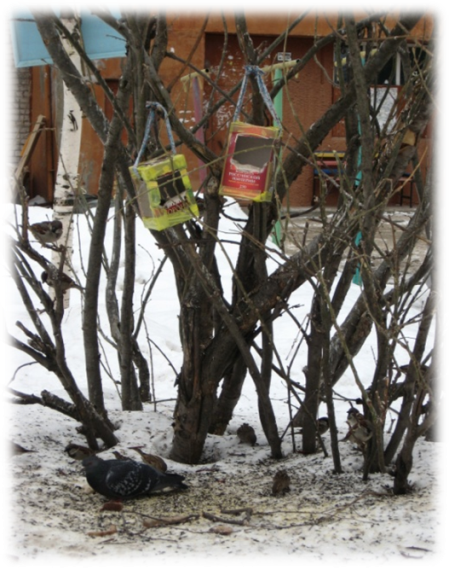 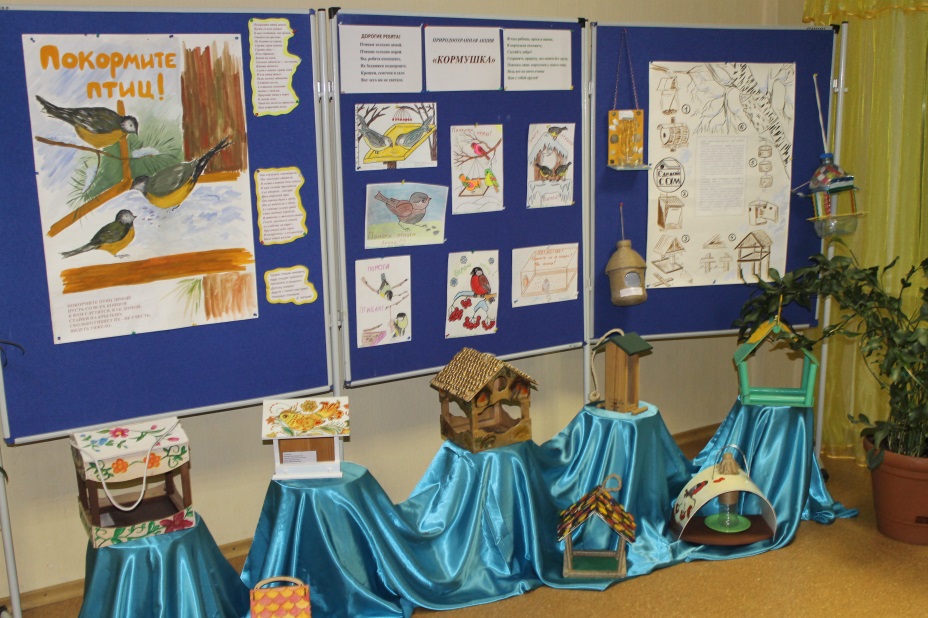 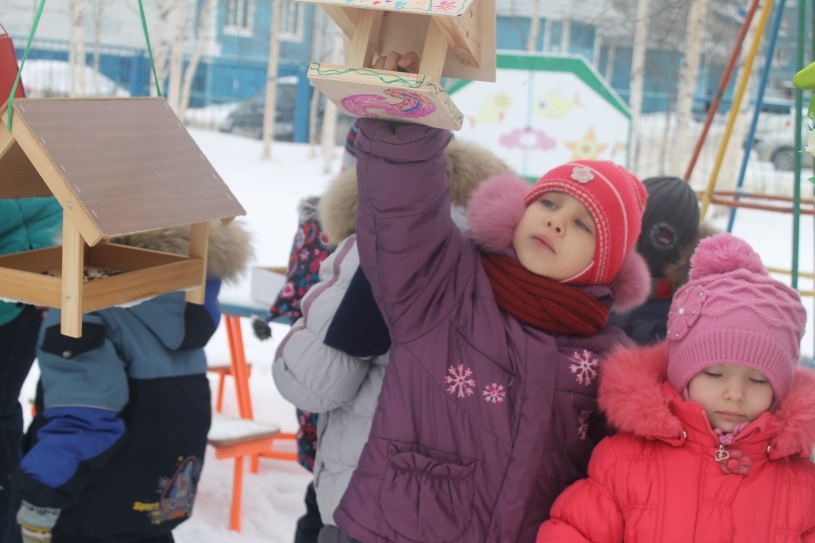 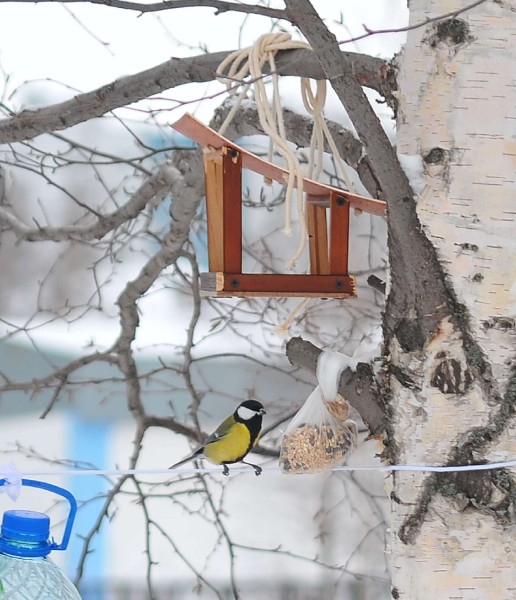 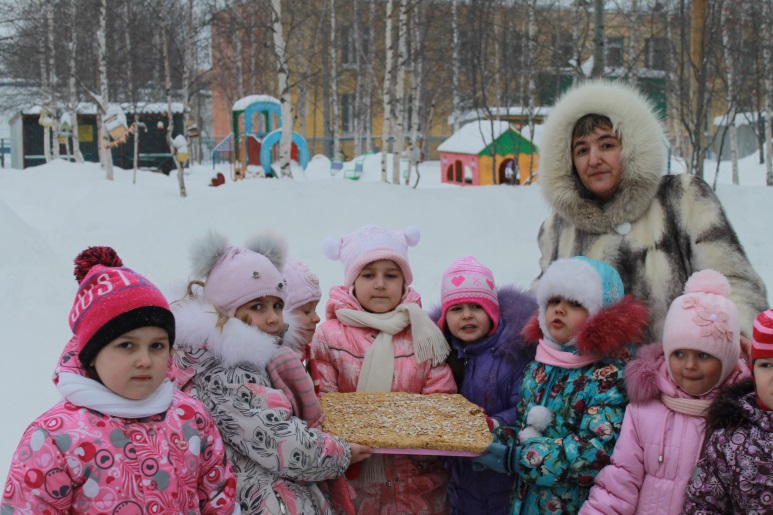 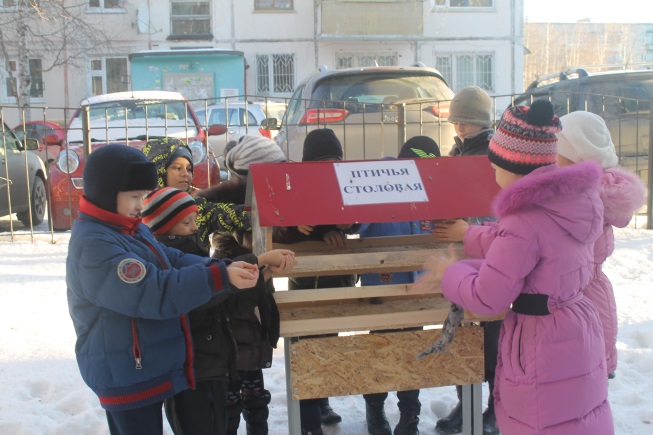 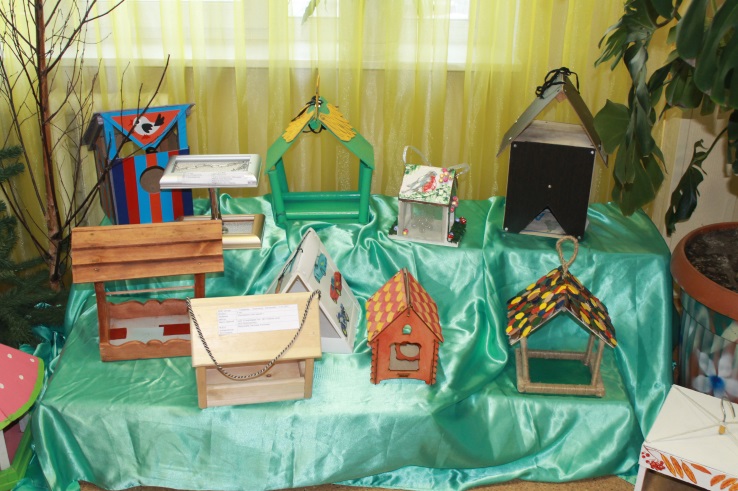 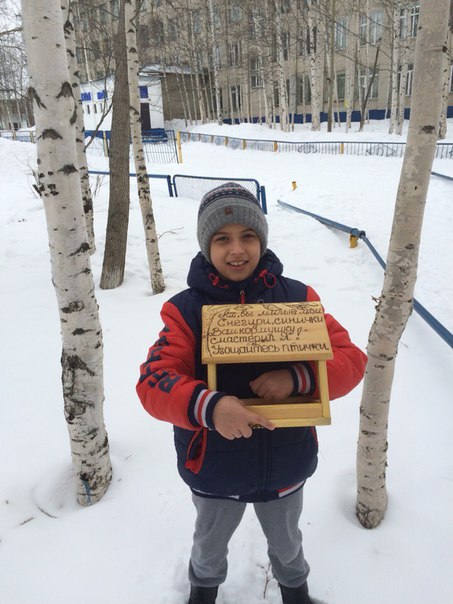 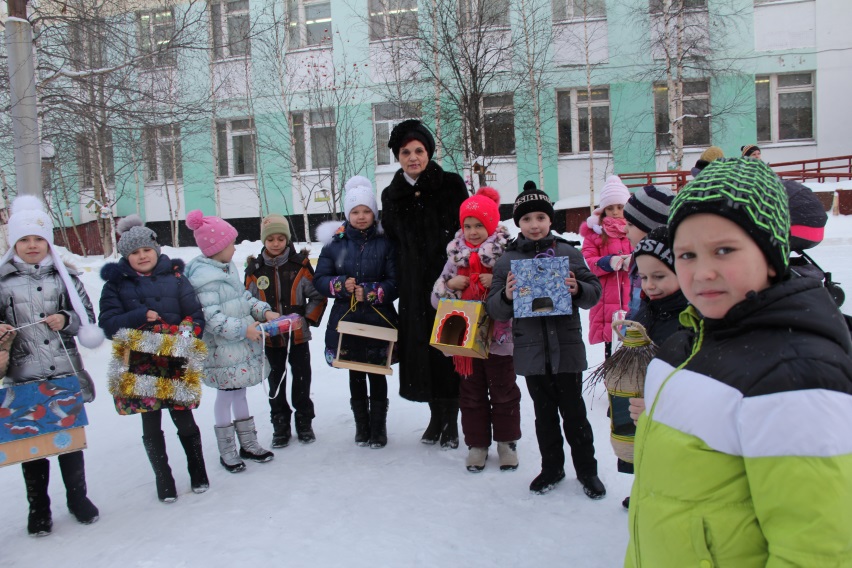 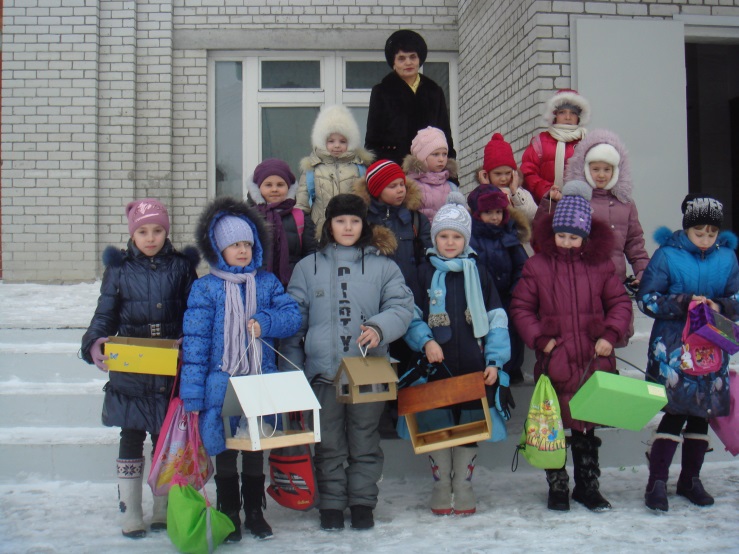 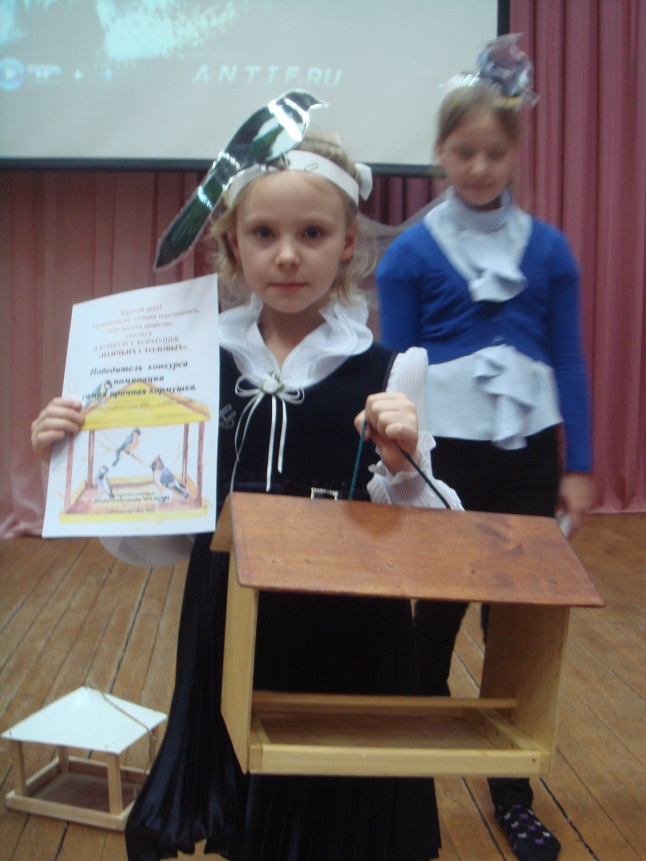 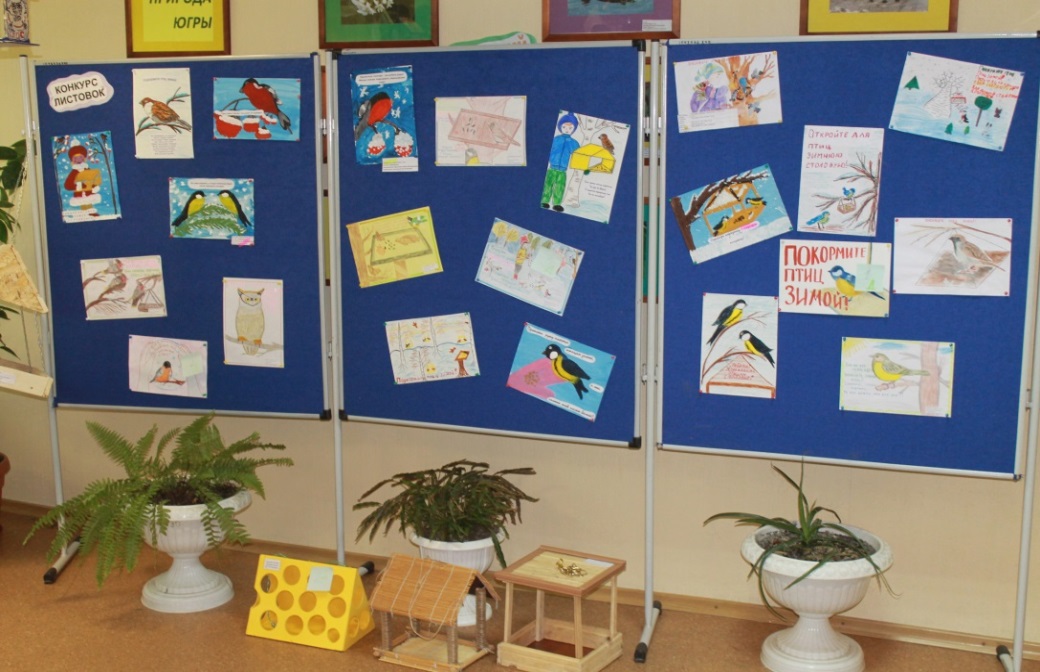 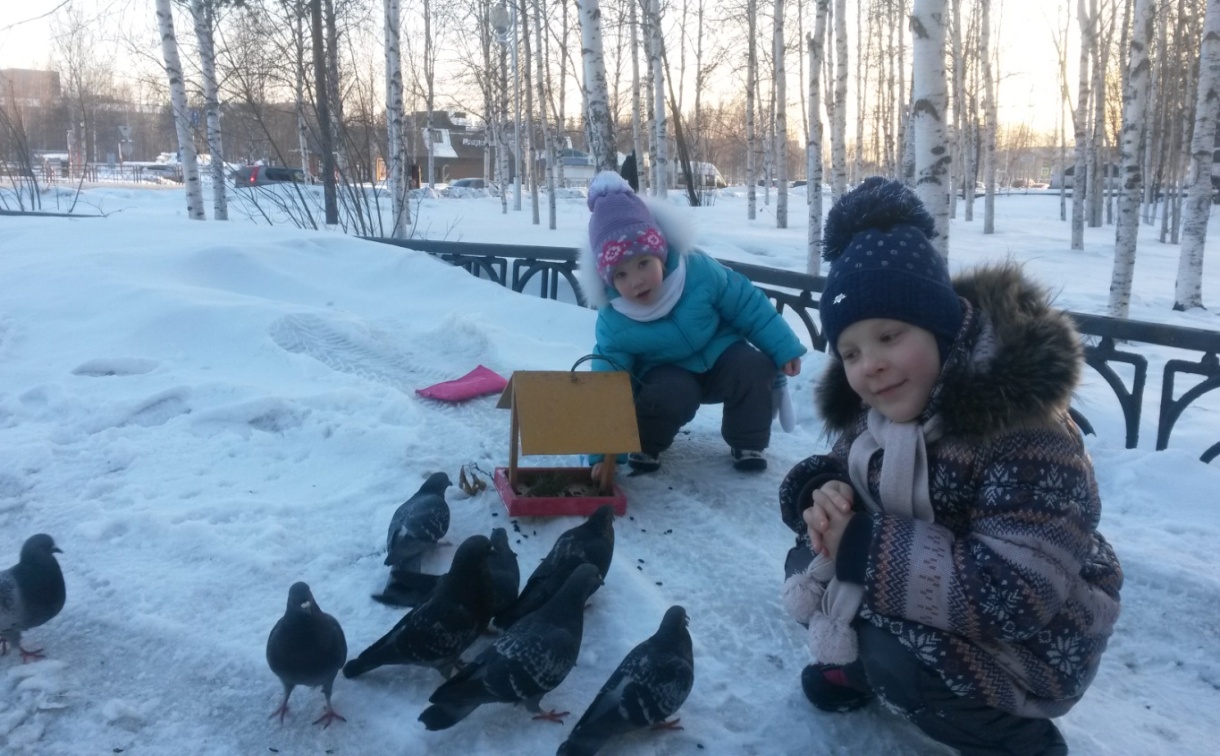 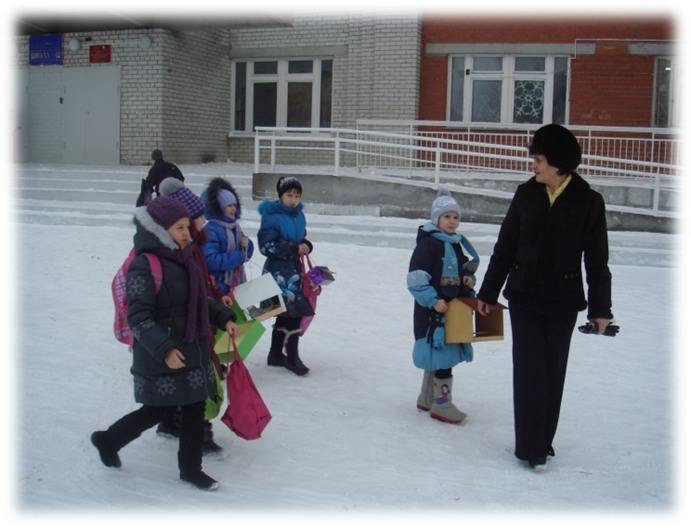 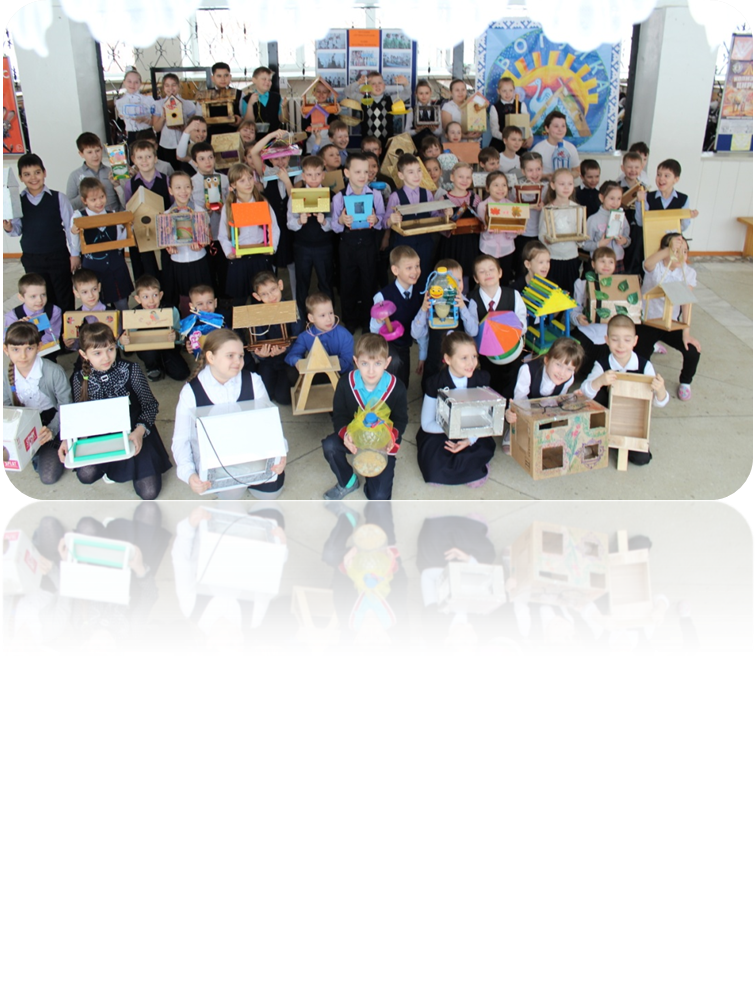